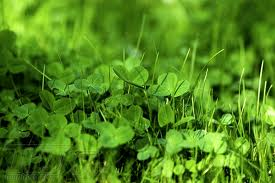 Boh tvorca ,
Človek  správca
Boh ich požehnal a povedal im: "Ploďte a množte sa a naplňte zem! Podmaňte si ju a panujte nad rybami mora, nad vtáctvom neba a nad všetkou zverou, čo sa hýbe na zemi!" Potom Boh povedal: "Hľa, dávam vám všetky rastliny s plodom semena na povrchu celej zeme a všetky stromy, majúce plody, v ktorých je ich semeno: nech sú vám za pokrm!
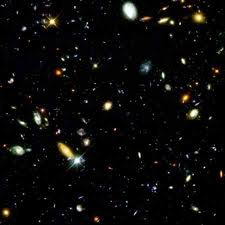 Boh stvoril svet
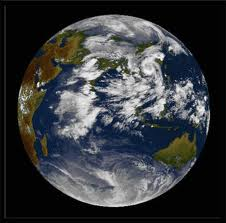 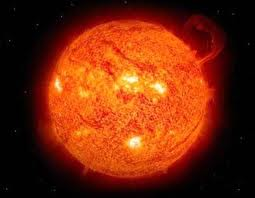 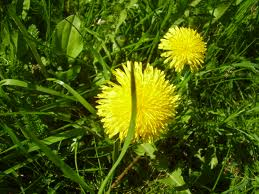 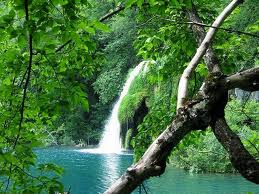 Rastliny
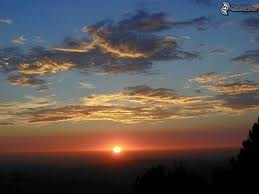 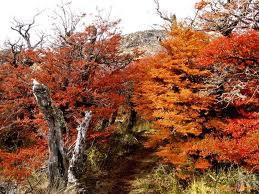 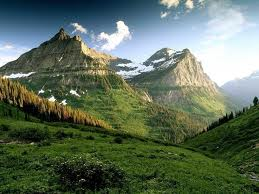 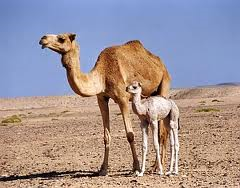 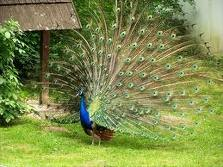 živočíchy
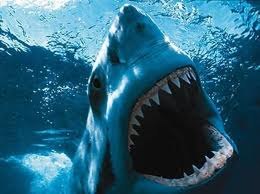 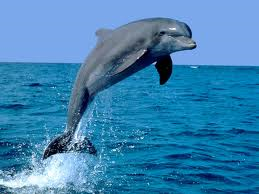 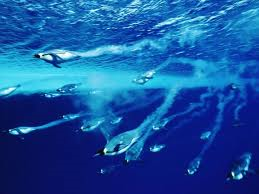 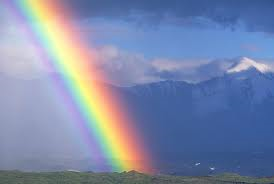 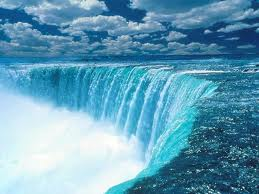 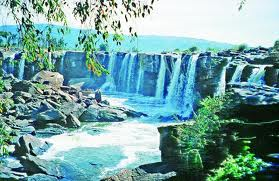 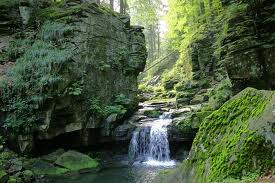 Príroda v zime
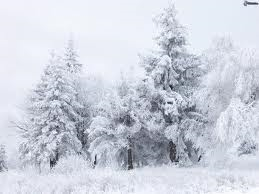 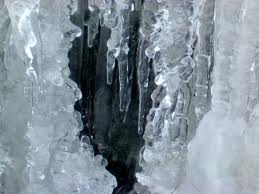 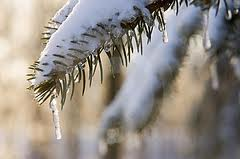 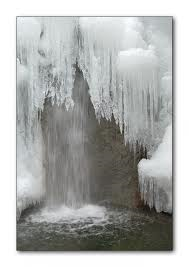 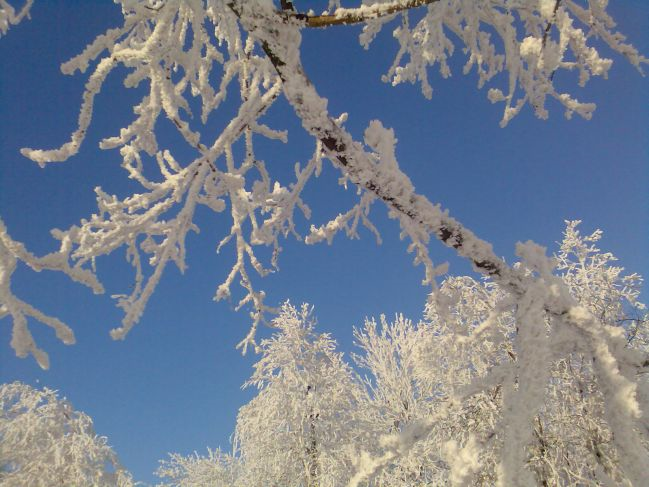 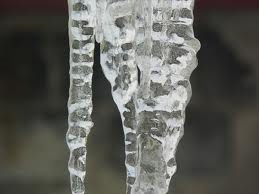 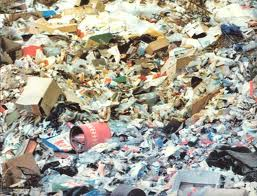 Ako to je teraz ?
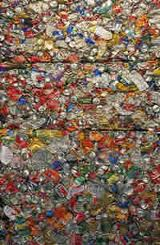 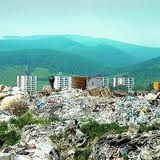 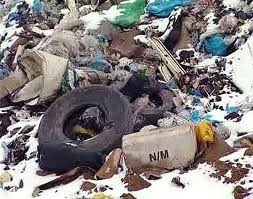 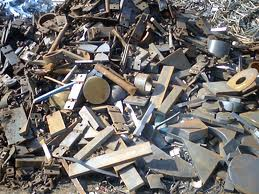 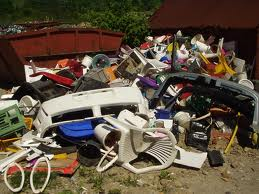 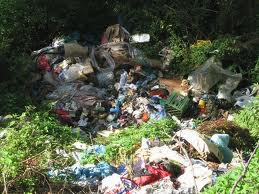 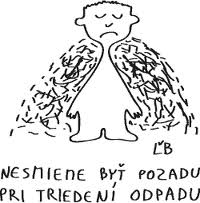 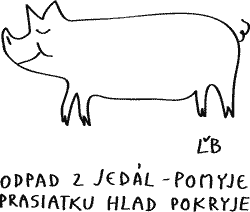 Triedime  odpad
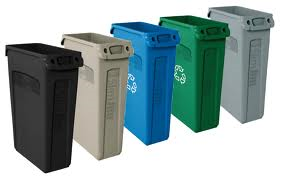 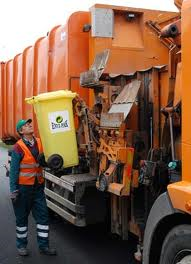 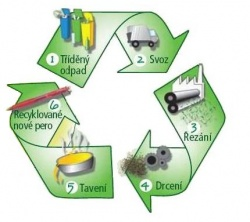 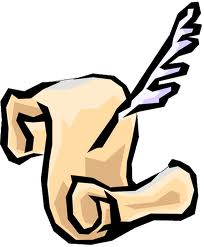 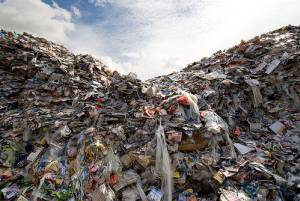 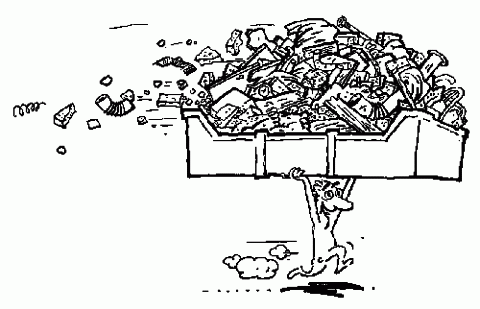 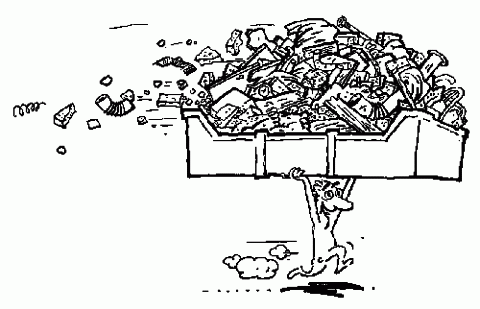 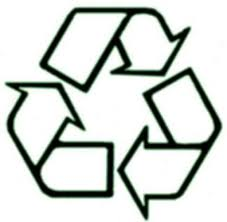 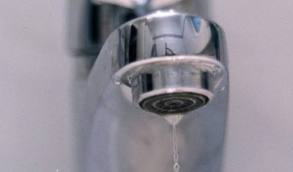 Zbytočne  nemíňame vodu
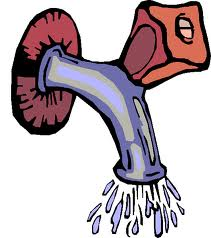 Šetríme elektrinou
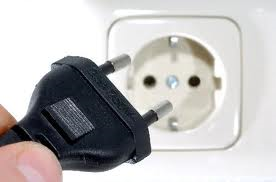 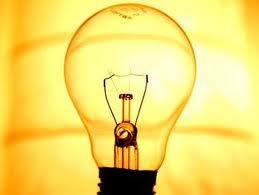 Snažme sa čo najviac chodiť pešo